Mission-Oriented Research and Innovation in the European Union
A problem-solving approach to fuel innovation-led growth
Call for Feedback
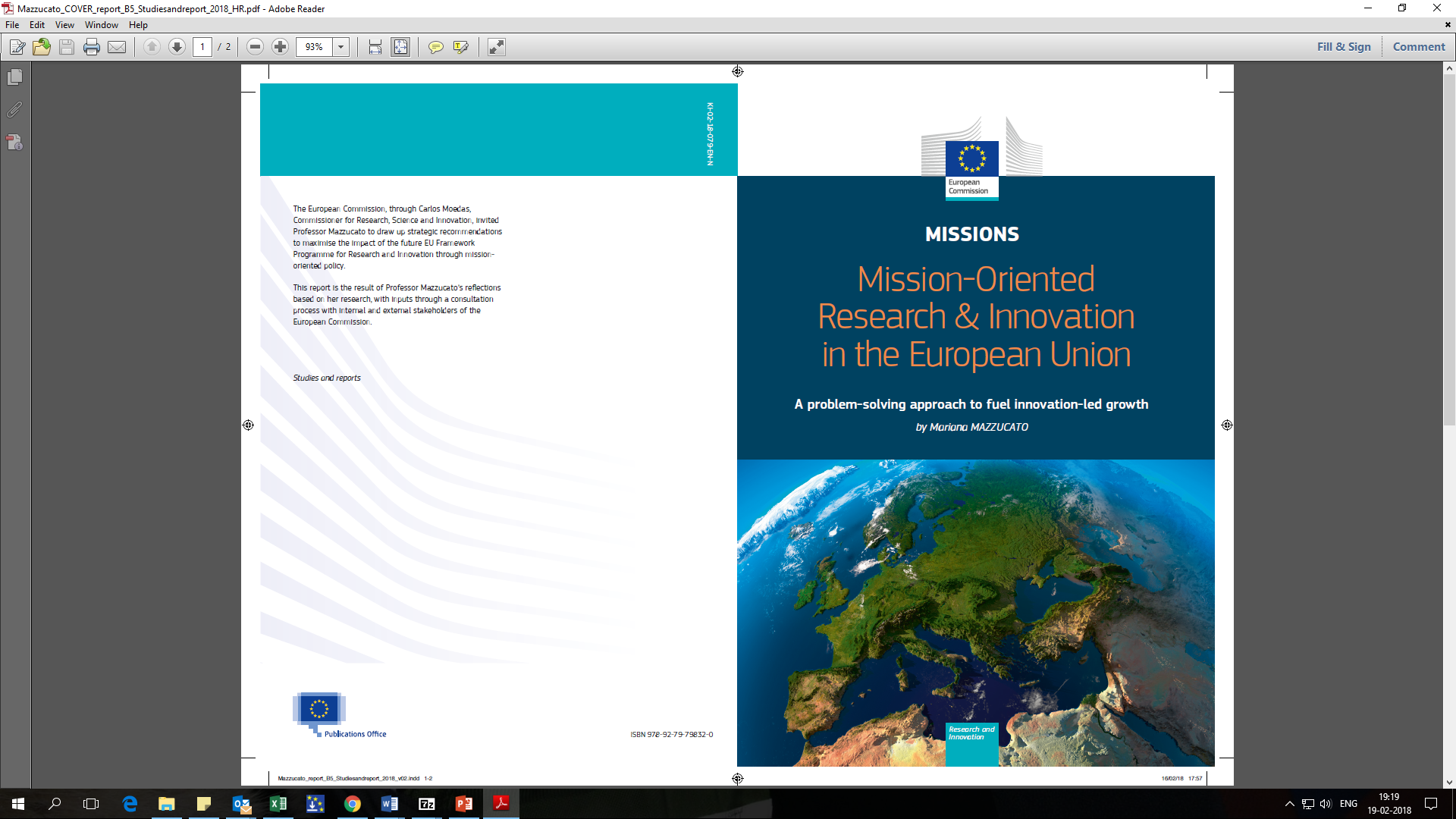 On February 22 2018, Professor Mariana Mazzucato presented her report on missions. 
The report describes key criteria to select missions and important factors for implementation
In the report Professor Mazzucato outlines how missions provide a bridge, allowing broad societal challenges to be specified as mission with clear and ambitious objectives that can be met by stimulating a portfolio of research and innovation activities and supportive measures.
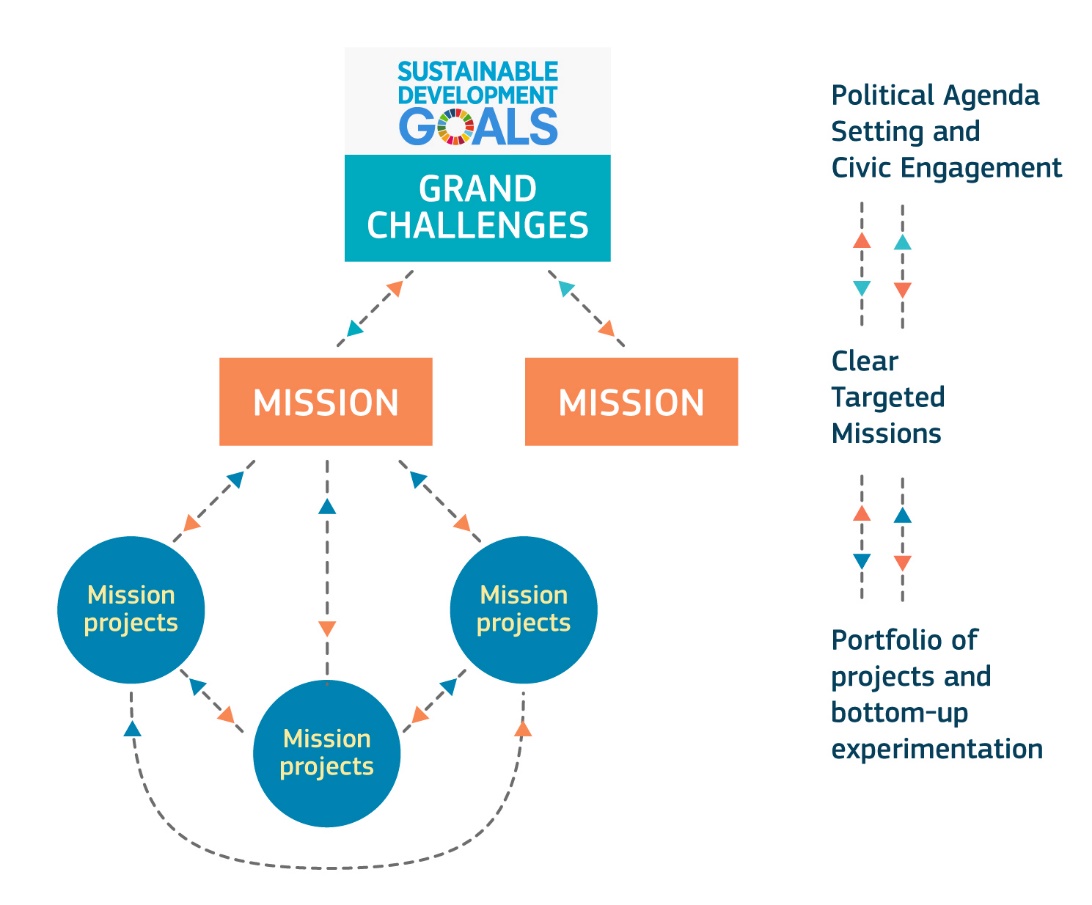 The movement from broad challenges to specific missions
FIVE KEY CRITERIA FOR SELECTING MISSIONS
Bold, inspirational with wide societal relevance
A clear direction: targeted, measurable and time-bound
Ambitious but realistic research and innovation actions
Cross-disciplinary, cross-sectoral and cross-actor innovation
Multiple, bottom-up solutions
KEY FACTORS FOR IMPLEMENTING MISSIONS AT EU-LEVEL
Engagement of diverse national and regional stakeholders
Measurement and impact by goals and milestones
A portfolio of instruments to foster bottom-up solutions
Flexibility, pro-active management and building in-house capabilities